Figure 2. Behavioral performance. (A) Sample recording in animal A. It shows correlation between the saccade end points ...
Cereb Cortex, Volume 17, Issue 4, April 2007, Pages 918–928, https://doi.org/10.1093/cercor/bhl002
The content of this slide may be subject to copyright: please see the slide notes for details.
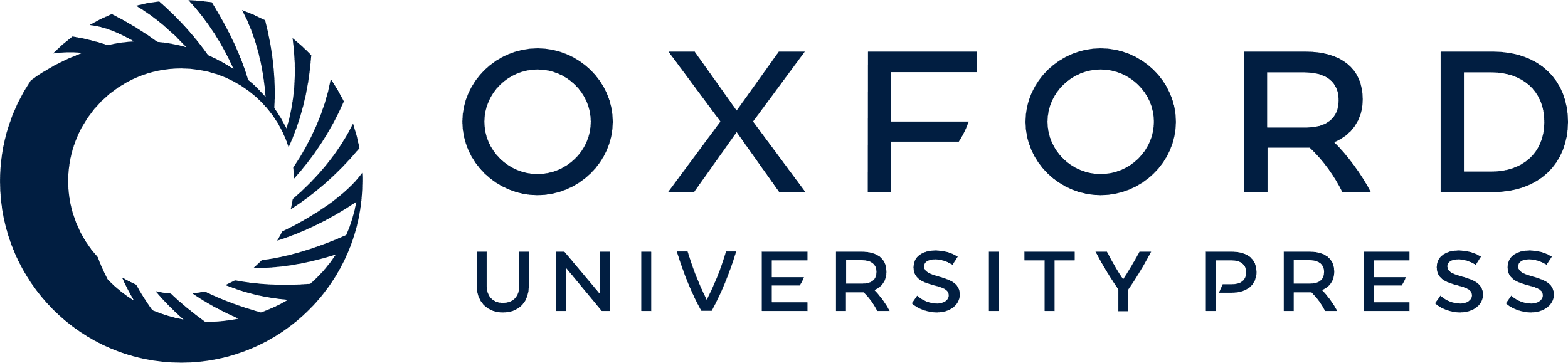 [Speaker Notes: Figure 2. Behavioral performance. (A) Sample recording in animal A. It shows correlation between the saccade end points (gray x's) and invisible target position (black dots) when target is moving either toward or away from RF. Numbers are the correlation coefficient between saccade end point and target position for each direction. (B) The population distribution of the correlation coefficients for all recordings at both directions. (C) Saccade end point versus target eccentricity. Dashed line is x = y. Straight white line is best-fit linear regression, K is the slope of the regression line. N is the number of trials, r is the correlation coefficient, and p is the significance level of the correlation.


Unless provided in the caption above, the following copyright applies to the content of this slide: © The Author 2006. Published by Oxford University Press. All rights reserved. For permissions, please e-mail: journals.permissions@oxfordjournals.org]